EEEFM Prof.ª Filomena Quitiba  
Piúma/ES, 1º semestre de 2019
DIAGRAMA VÊ: ESTUDANDO PARA O ENEM DE FORMA INVERTIDA
Aluno( s): Kethila Talita de Oliveira Belonia
Série: 3° ano | Turma: M02| Turno: Matutino. Valor: 3,0 pontos
Professor: Lucas Xavier-  lucas.perobas@gmail.com
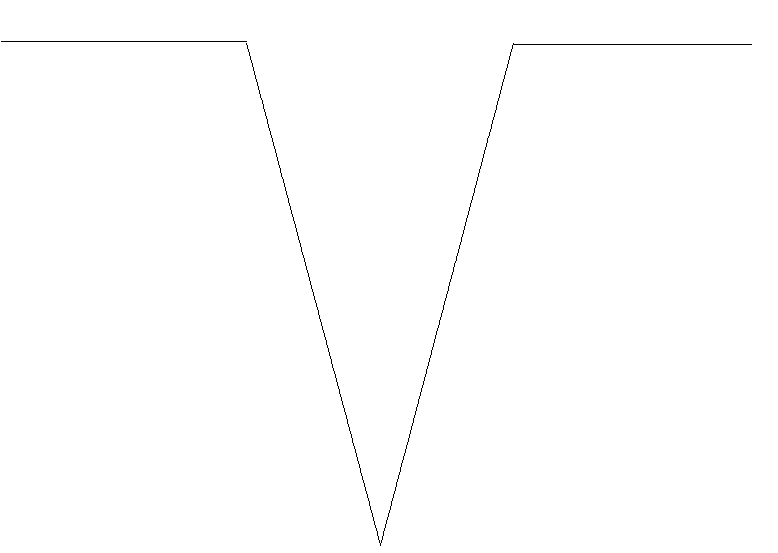 Domínio Conceitual
Domínio Metodológico
Teoria: Física- equilíbrio
Asserções de valor:  
Foi consenso que os desafios são grandes na preparação para o Enem, pois requer dedicação e resiliência.
Princípios/necessidade didática:
Questão básica 
A atuação desses movimentos juvenis são caracterizados como?
Ao estudarmos estática, vimos que este é o ramo da Física que se preocupa em investigar as condições sob as quais um corpo fica em equilíbrio. Pelo fato de serem situações diferentes, estudamos separadamente as condições de equilíbrio para corpos que podem ser tratados como pontos materiais e para corpos que não podem ser assim considerados – nesse caso chamados de corpos rígidos. Nosso objeto de estudo nesse artigo está relacionado ao equilíbrio do corpo extenso.
	Podemos então dizer que um corpo é considerado rígido quando as posições das partículas que constituem o corpo não mudam de posição durante o tempo em que ele é estudado. Vamos então considerar que um corpo rígido esteja sujeito à ação de forças sobre um mesmo plano. Assim, dizemos que esse corpo encontra-se em equilíbrio quando se encontra ao mesmo tempo em equilíbrio de rotação e translação.
Asserções de conhecimento:
A letra E está correta, Quando falamos agora em dinâmica, o primeiro passo é desenhar as forças que a barra sofre. Entendendo que: a tração que a corda puxando o arroz exerce sobre a barra de ferro é igual ao peso do arroz. Podemos, a partir daí, desenhar as forças do problema que irão entrar em equilíbrio pelo fato de a barra não rodar e nem se mover.
Somatório F = 0
Somatório M = 0
Lembrando que M = F.d
Parroz . darroz – Pcm . dcm = 0
5 . g . 3 = Mcm . g . 1
Mcm=15 Kg
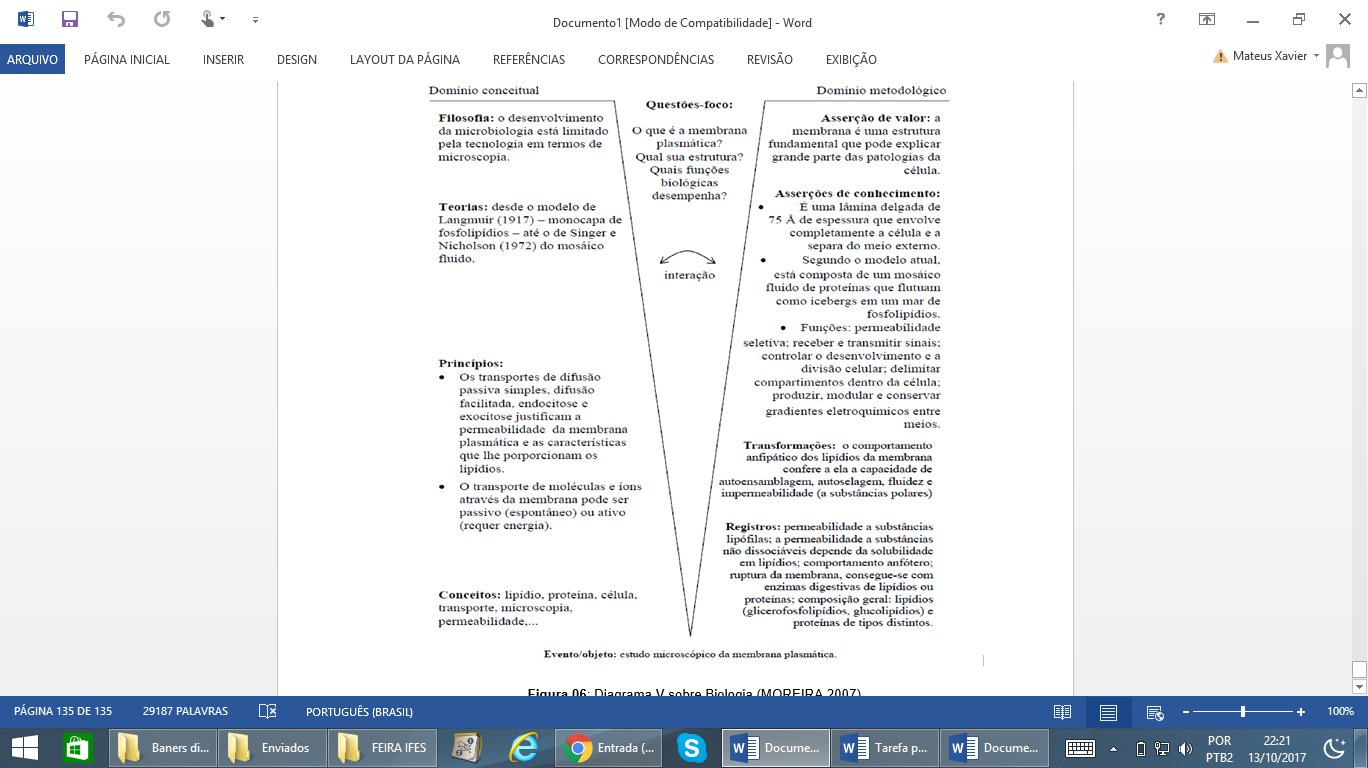 Interpretações: 
a) Errada, a alternativa esta errada, pois considera que o centro de massa da barra é na extremidade oposta ao saco de arroz de cinco marcações do pedaço de madeira. Do lado oposto do saco de arroz
Conceitos: No estudo das condições de equilíbrio do corpo extenso devemos considerar o equilíbrio de translação e o de rotação.
Sentença Descritora: 
Identificar registros de praticas de grupos sociais no tempo e no espaço.
b) Errada, pois considera o centro de massa da barra a uma distancia de quatro marcações de madeira, do lado oposto do saco de arroz
Competências socioemocionais: 
Aprender a conhecer: Raciocínio e Aprender a aprender.
Aprender a fazer: Protagonismo.
Aprender a ser: Construção e Execução do Projeto de Vida.
c) Errada, a alternativa esta errada, pois considera o centro de massa da barra a uma distancia de três marcações do pedaço de madeira, do lado oposto do saco de arroz
Competências socioemocionais na BNCC: 
a) Valorizar e utilizar os conhecimentos historicamente construídos sobre o mundo físico, social, cultural e digital para entender e explicar a realidade, continuar aprendendo e colaborar para a construção de uma sociedade justa, democrática e inclusiva. 
b) Utilizar tecnologias digitais de comunicação e informação de forma crítica, significativa, reflexiva e ética nas diversas práticas do cotidiano (incluindo as escolares) ao se comunicar, acessar e disseminar informações, produzir conhecimentos e resolver problemas.
d) Errada, a alternativa esta errada, pois considera o centro da massa da barra a uma distancia entre duas e três marcações do pedaço de madeira, do lado oposto do saco de arroz
e) Correta, a alternativa esta coreta, pois, para a barra fique em equilíbrio, os torques no sentido horário e anti-horário devem ser iguais.
Transformações:
Física- o movimento, o equilíbrio e a descoberta de leis físicas
Registros / Dados: Opções:
Competências Cognitivas:
Nessa situação, qual foi a massa da barra obtida pelos alunos?
3,00 kg
3,75 kg
5,00 kg
6,00 kg
15,00 kg
Competência de ÁREA 6 – apropriar-se de conhecimento da física para, em situações problema, interpretar, avaliar ou planejar intervenções cientifica tecnológicas.

Habilidade H2O- caracterizar causas ou efeitos dos movimentos de partículas, substancias, objetos ou corpos celestes
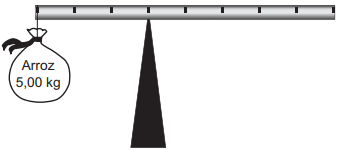 Evento 
ENEM: 2015 | Questão: 82, caderno azul| barra de equilíbrio
Em um experimento, um professor levou para a sala de aula um saco de arroz, um pedaço de madeira triangular e uma barra de ferro cilíndrica e homogênea. Ele propôs que fizessem a mediação da massa da barra utilizando esses objetos. Para isso, os alunos fizeram marcações na barra, dividindo-a em oito partes iguais, e em seguida apoiaram-na sobre a base triangular, com o saco de arroz pendurado em uma de suas extremidades, até atingir a situação de equilíbrio.
[Speaker Notes: Suporte: www.wikifisica.com; https://curriculointerativo.sedu.es.gov.br/  e https://sedudigital.wixsite.com/preenemdigital]